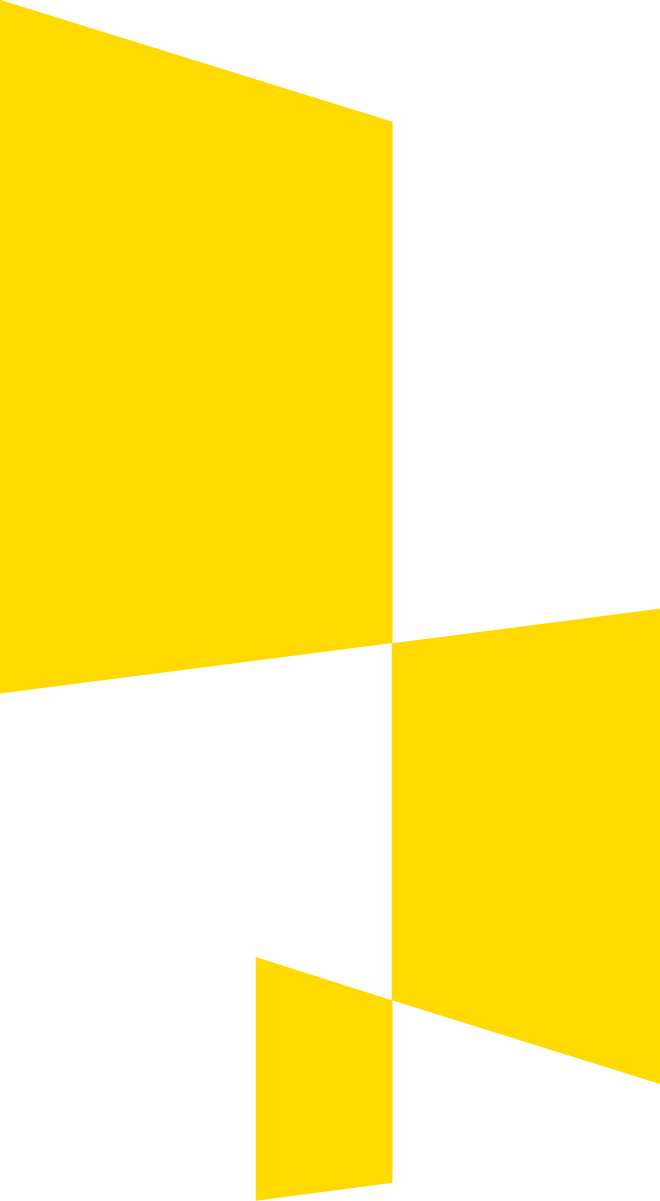 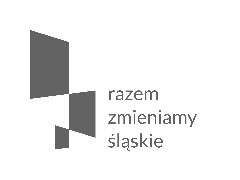 Postęp wdrażania RPO WSL 2014-2020
Konwent Burmistrzów i Wójtów 
Woj. Śląskiego

Katowice, 28.09.2018 r.
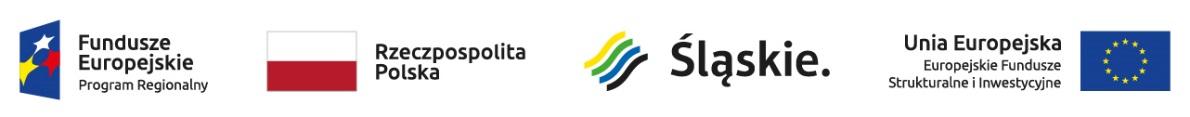 NASZE SUKCESY
zasada n+3 realizowana sukcesywnie, zgodnie z planem
Obecny poziom realizacji to 97% (466,93 mln €) wymaganej kwoty (479,86 mln €); planujemy znaczącą nadwyżkę (39%) podobnie jak 
w 2017 r.
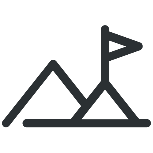 Duży budżet – ogrom pracy
Przeprowadziliśmy ponad 300 naborów, oceniliśmy ponad 9 000 projektów na kwotę ponad 20 mld zł.  
Już teraz podpisaliśmy ponad 2900 umów na kwotę 8,36 mld zł 
(więcej niż cały budżet RPO 2007-2013).
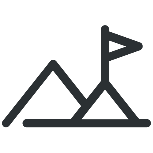 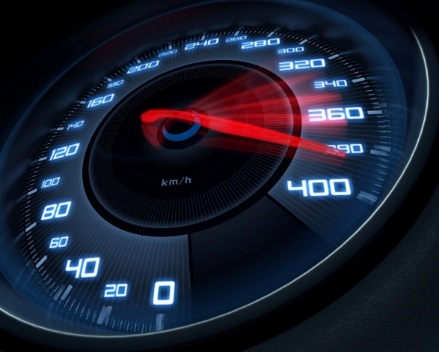 Zwiększyliśmy dynamikę wdrażania
PRZYSPIESZAMY!
Postęp realizacji RPO WSL 2014-2020
Zrealizowane i planowane do końca roku nabory projektów
4
4
Wspieramy …
Aktualizacja RPO
Zwiększyliśmy pulę środków na część działań szczególnie popularnych wśród wnioskodawców
Od 16 sierpnia 2018 r. obowiązuje zmieniona wersja Regionalnego Programu Operacyjnego Województwa Śląskiego na lata 2014-2020.

Wprowadzone zmiany wynikają                                      ze zmian dokumentów, m.in.: Strategii na rzecz Odpowiedzialnego Rozwoju, Umowy Partnerstwa, wniosków z wdrażania oraz rekomendacji badań ewaluacyjnych. 

Zmiany obejmowały przede wszystkim rozszerzenie zakresu wsparcia i przesunięcia finansowe.
Rozszerzyliśmy zakres wsparcia o typy działań obecnie szczególnie ważne dla regionu (np. walka z niską emisją)
Co się zmieniło w rpo?
Wprowadzamy:
Więcej na:
Zakup usług proinnowacyjnych przez przedsiębiorców 
Wymianę kotłów na kotły min. 5 klasy emisji 
Promocję gospodarczą regionu                
Budowę i przebudowę tras rowerowych
Budowę i przebudowę dróg powiatowych i gminnych
Wsparcie osób pracujących, będących w trudnej sytuacji, imigrantów                        i reemigrantów
Punkty selektywnej zbiórki odpadów komunalnych
Priorytetyzację dla projektów inicjatywy Coal Regions in Transition
Górnośląski Związek Metropolitalny jako typ beneficjenta
Innowacje w MŚP
Usługi społeczne                   i zdrowotne              
Doposażenie służb ratowniczych
Efektywność energetyczną
Rezygnujemy ze:
Wsparcia pojazdów wyłącznie z silnikami diesla w transporcie miejskim
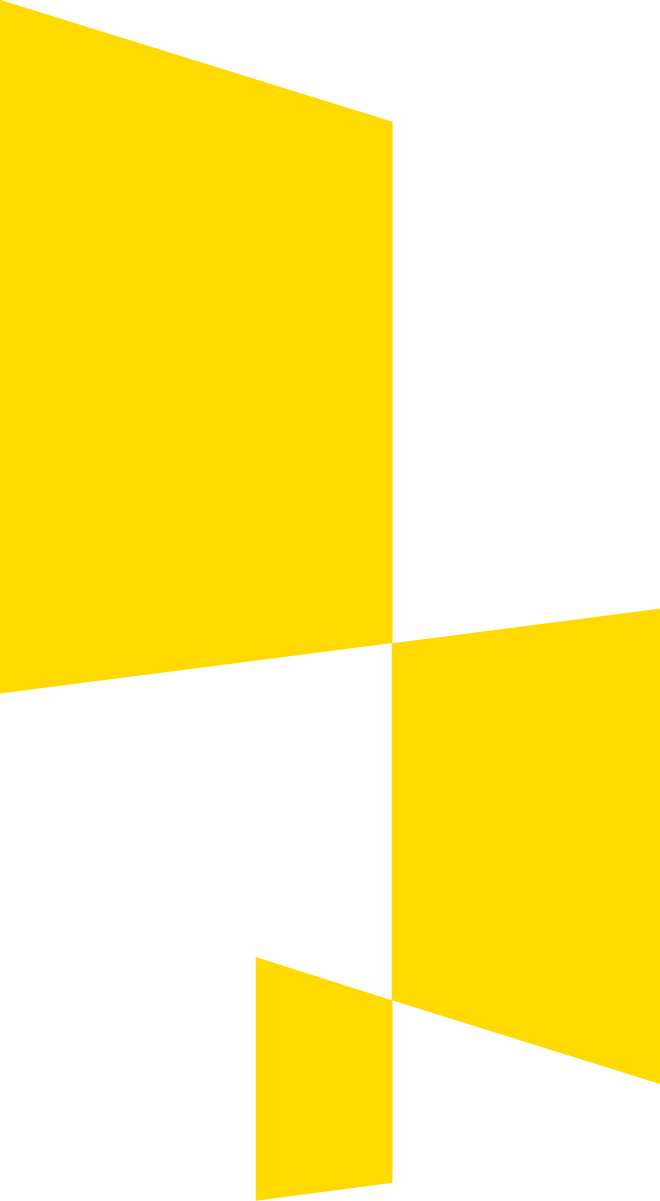 DZIĘKUJĘ ZA UWAGĘ